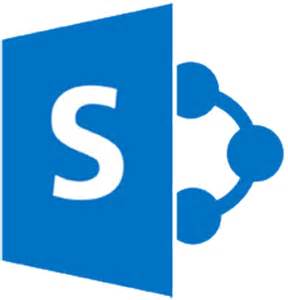 An Introduction to SharePointFor the Non-IT Professional
Sarah Starr
Office of Animal Welfare
What Is SharePoint?
A Business Solutions Platform 
Its Is not specific to a single product or technology refers to several aspects of solutions  (much like Microsoft Office)
Can serve multiple functions 
Integrates with Microsoft Office 
Uses “Sites” to host business solution applications


SharePoint is available in 3 main ways or “Types of Platforms”: 
On Premise (offline; servers are on site )
In the cloud (online, servers are managed by Microsoft)
Hybrid (both On Premise and online)

License based product regardless of the “type” of platform you choose your licenses will determine what you can do on your platform.
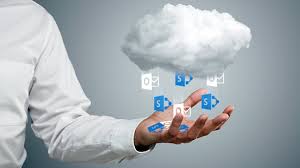 Which SharePoint is right for you?
A note about Customization vs Configuration
Customization involves changing the code of the SharePoint to change or extend functionality.
Configuration modifying pre-existing tools or apps using the built in tool sets
What can I use SharePoint for?
Regardless of whether your organization uses SharePoint Online, On Premise or  Hybrid, SharePoint gives you the tools to manage your business processes in one place.
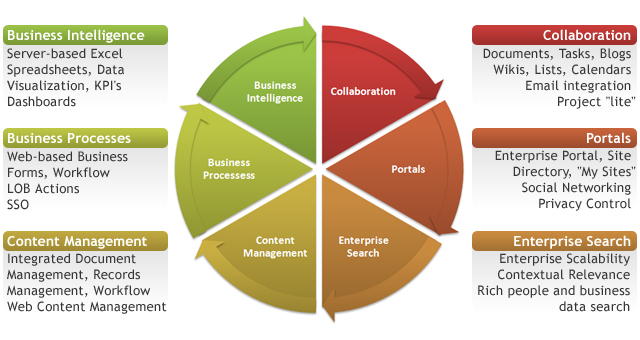 Image Source: http://computertrainingcenters.com/10-ways-sharepoint-can-help-your-business
SharePoint ArchitectureHigh Level View
Site Collection: Root of your Sites

Site: Your Main Team Site or Function Site

Subsite: Additional Subject sites below your Team Site or Function Site

Pages: Project pages or subject pages that don’t need to be sites or subsites

Apps and Web Parts: These are your out of box solutions. 
	i.e. Calendar, Document Library, Task Lists
SharePoint Content and ManagementSite Collections, Sites, subsites and pages
Site Collections, Sites, and Subsites provide the framework for your SharePoint platform: 

Department Organizational Hierarchy
Manage Permissions
Manage Content Structure
Much more…

They also lay the foundation for Apps and Web Parts to meet business needs through content and function.

Manage Site Features***
Manage Workflow
Development and Design

Pages expand on Site or Subsite architecture but its content and function are dependent on the Site or Subsite.
SharePoint Content and ManagementApps and Web Parts
The content and the a lot of the business process functionality resides within the Apps and Web Parts. These are the main sources of your “Out of Box Solutions”

Out of Box Solution Feature in SharePoint that requires little to no “adjustment” to meet your business needs. 
Some Site Features are also OOBS
Using an OAW SharePoint Online Site Collection to demonstrate solution capability
OAW’s SharePoint Online is hosted through Microsoft 365 
What is Microsoft 365?
In the cloud subscription plan that includes:
Microsoft Office
Skype for Business
Exchange online
OneDrive for Business
+SharePoint (optional)
Since everyone with a UW NetID has a Microsoft 365 license, this makes onboarding to SharePoint seamless
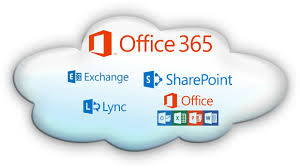 Image source: http://en.community.dell.com/techcenter/sharepoint-for-all/b/blog/archive/2013/07/31/watch-a-video-on-how-to-migrate-sharepoint-to-office365-with-dellsoftware
Using an OAW SharePoint Online Site Collection to demonstrate solution capability Continued..
Work Room- Modified Document Library
Streamline Business Process 
One comprehensive view
Multi-departmental
Easy tracking
OAW Meetings- Modified List
No more emailing agenda items
Anybody can add agenda items
Easier to search topics and look up decisions
Virtual Filing Cabinet
Increased Transparency for Customers
Filing of Protocols
Records Retention
Automatic Business Process
Reduces Administrative Burdon
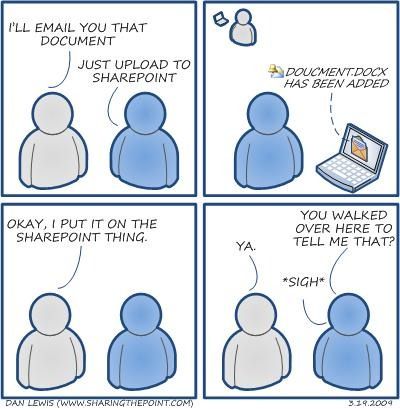 Out of Box Solution: The Document Library
Most people use a document library to simply store documents. In SharePoint, you can use it to do so much more! For example, Oaw uses a document library to keep track of the status of our current projects and tasks, as well as to grant visibility to the office of the status of our work. 

Ways you can Modify and/or use a Document Library (other than storing documents)
 Add Columns to display certain metadata
Add Work Flows for automated Notifications and Approvals
 Create different “views” to display certain information (like a dashboard)
 Assign tasks and link them outlook for individuals
 Assign record policies 
Store sets of documents with specific sets of metadata assigned to them (cannot do this with folders)
Example of a Modified Document Library
This is What a document library looks like when you add it to a page:
Below is what The Work Room modified Document library looks like.  This library has custom metadata, columns, workflows, document sets and custom views.
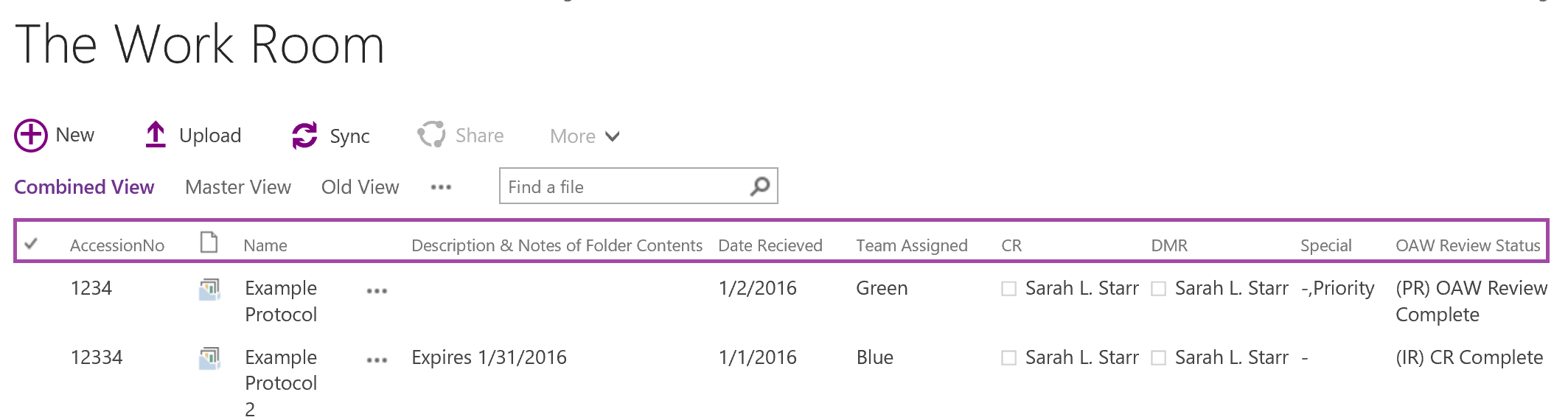 These are all custom columns.
Out of Box Solution: Modified List
Lists are very similar to document libraries in terms of what you can do with them. The difference is that instead of working with documents or “files” you are working with “data”. 

Ways you can Modify and/or use a List 
Add Columns to display certain metadata
Add Work Flows for automated Notifications and Approvals
 Create different “views” to display certain information (like a dashboard)
 Assign tasks and link them outlook for individuals
Attach Files
Use in Business Intelligence
Example of A Modified list
OAW is using a List in an unconventional way- as a way to manage or office meetings. Our custom list has replaced the conventional way of submitting agenda items and typing of meeting minutes in word document. 
How it works:
Individual creates a new agenda item, fills out the meeting and topic
Decision  is recorded with the agenda item during the meeting
List is searchable by topic or meeting date (or other metadata value) so easy to look-up for reference.
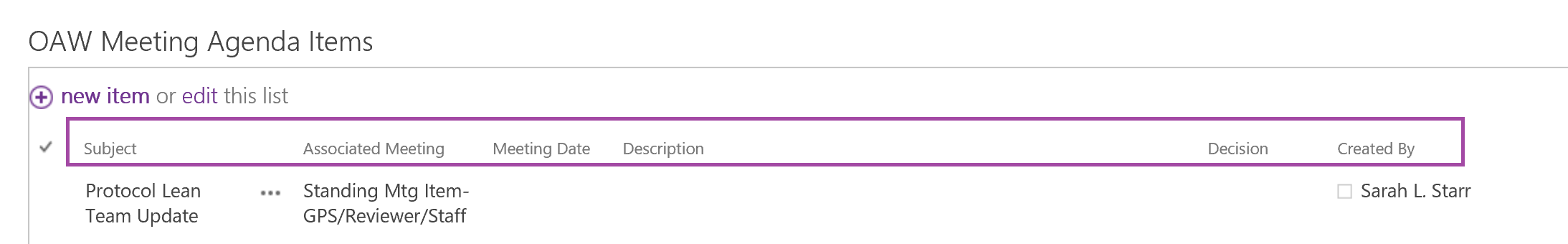 Custom Columns
Out of Box Solution: Calendar
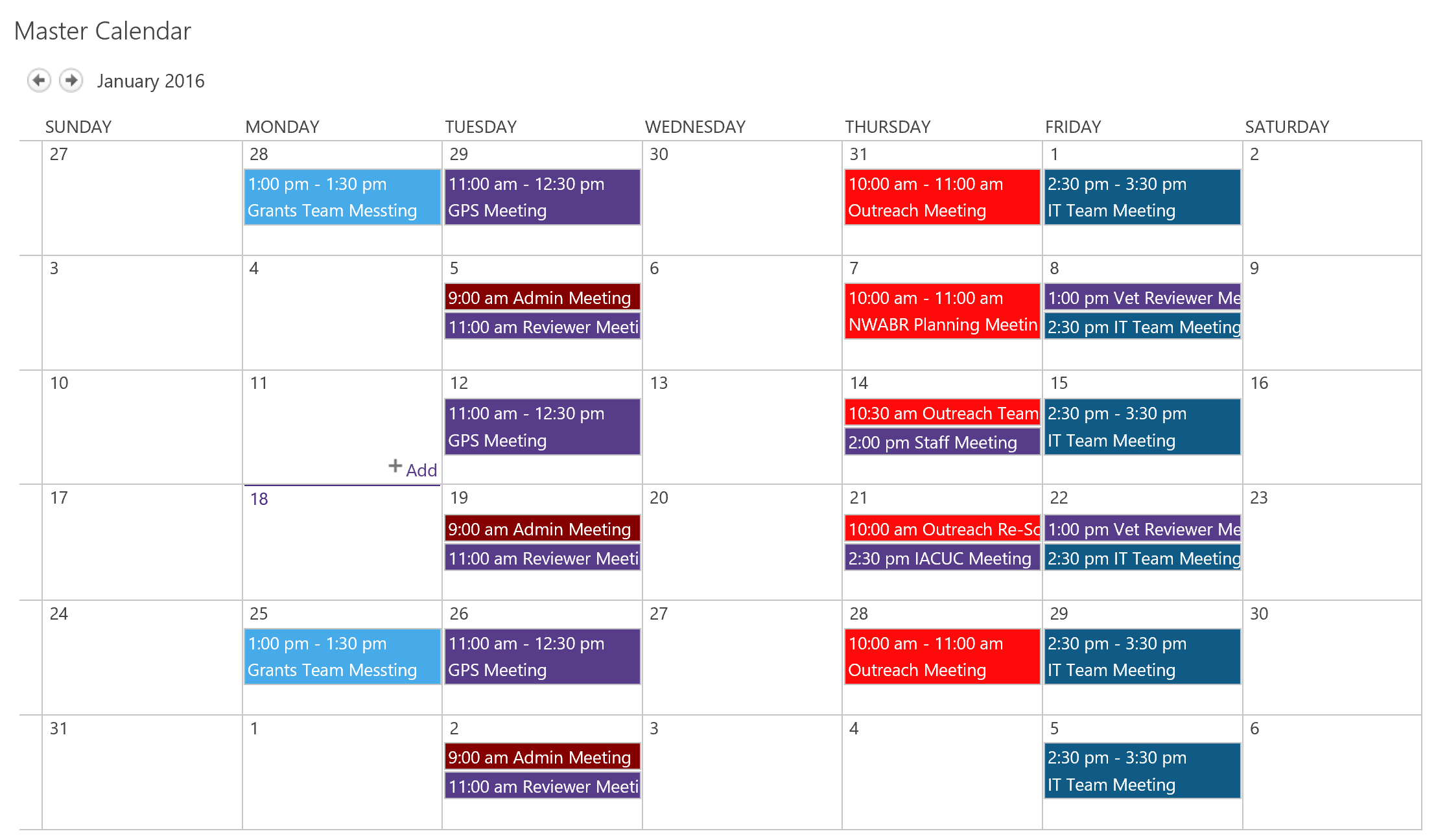 Great uses of Calendars in SharePoint include:
Project Calendars
Team Calendars
Out of Office/Leave Calendars 
Office/Department Calendars

Features
Overlays- overlay up to 10 calendars in a single calendar view
Integrates with your outlook calendars
Custom views 
Integrate with Tasks in Sharepointor in Outlook
Each color on the calendar represents a Team Calendar that has been overlayed on the Master Calendar
Sites: THE Virtual Filing Cabinet Example
Sites can be used countless ways: as teams sites, project sites, document storage, and information pages to name a few. One of the ways OAW uses sites is a combination of all of the above to provide a service to our Researchers 
OAW’s Virtual Filing Cabinet (VFC) contains over 400 sub collections of sites, one collection for each researcher we serve). Each one of these collections include:
A PI and Contact Level Sites that contains
Protocol Approval and Expiration Table
Protocol Tracking for submitted Items
A Protocol level Site for each Protocol that contains:
Approved Protocol Documents
Helpful Link

Researchers and their teams can access their collection of sites at any time to get information on their protocol.
Virtual Filing Cabinet Snapshots
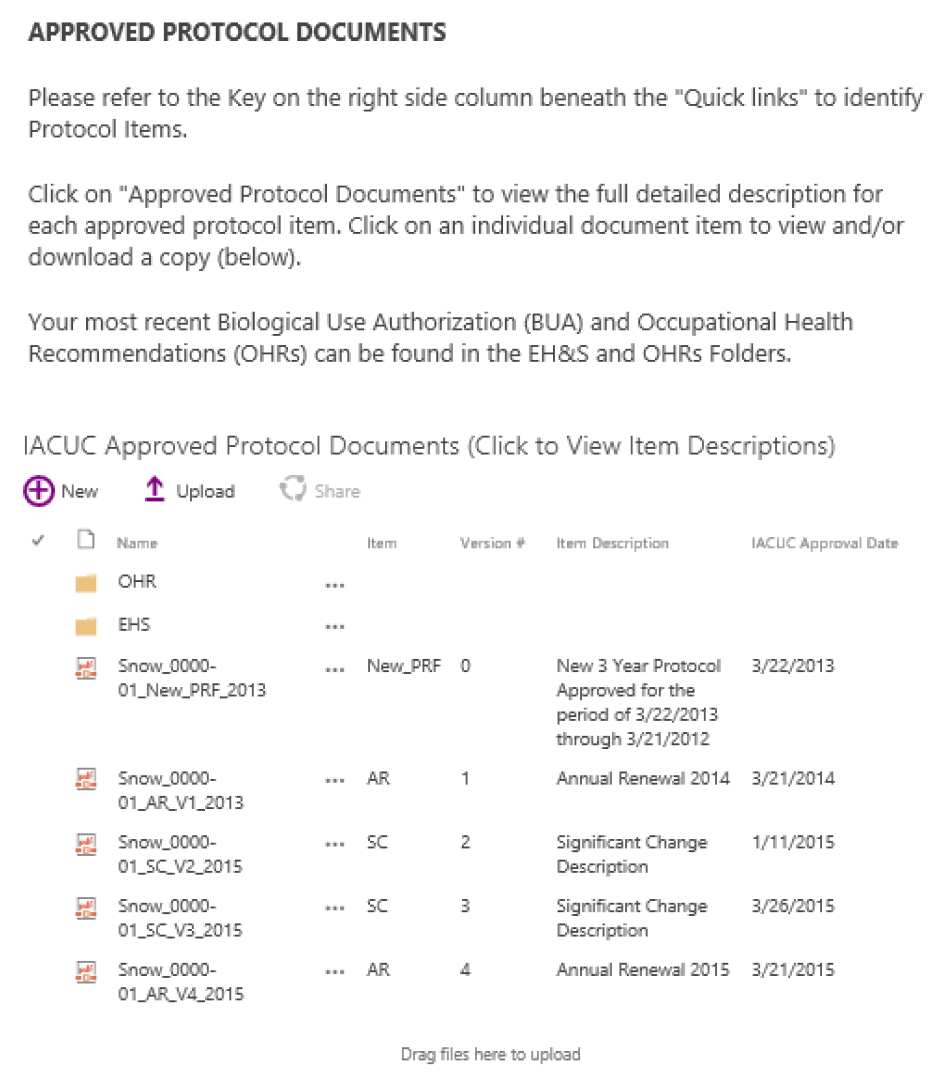 OneDrive for Business
OneDrive for Business is your personal online document library (1 terabyte of storage) , but you can also use it to explore the capabilities of SharePoint to see if SharePoint is right for your business needs:
Open your one Drive for Bussiness
Go to Site Settings
Click on Site Contents
Click on +Subsite
Start playing around!
Great Resources
SharePoint Community of Practice: UW SharePoint users attending this meeting Every other Friday from 12:00-2:00 pm in the Tower to talk about All things SharePoint. Contact Gregory Frick (gdfrick@uw.edu) 
ShareGate: ShareGate offers services but they also put out excellent free tutorials for general SharePoint content: http://en.share-gate.com/support/tutorial-videos. 
Lynda.com courses: If you have the money, this service has some great introductory tutorials as well. 
Microsoft: Sometimes  there is no better source then the parent!
The internet: Thousands of free tutorials and discussion boards!
Thank you!
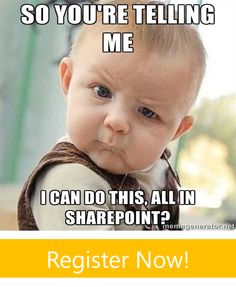